Портфоліо
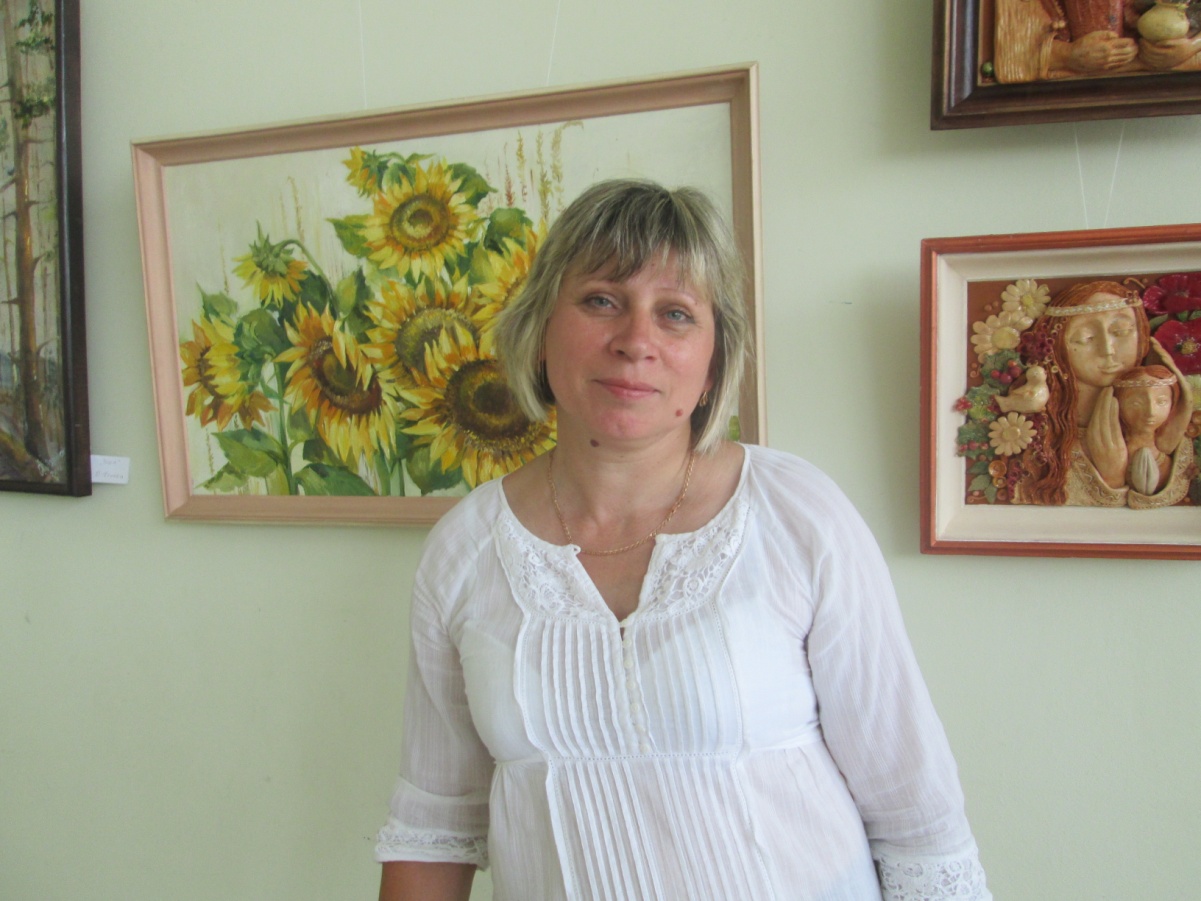 Пекар  Ганни Юріївни
Загальні дані
Освіта: середня спеціальна,закінчила у 1985 році  Мукачівське педагогічне училище.
Кваліфікація: вихователь в дошкільних навчальних закладах.
Посада: вихователь.
Кваліфікаційна категорія «Вихователь 11 розряду».
Педагогічний стаж -35 років.
Проходження курсової перепідготовки: м. Ужгород ЗІППО у грудні 2020 року.
Атестація: 2016-2021 н. р.
Життєве кредо
Будь добрим до ближнього і добро повернеться до тебе.
Педагогічне кредо
Любити свого вихованця різним: талановитим чи не дуже, веселим чи сумним, спокійним чи непосидючим…Спілкуватися з ним, навчати й радіти, бо дитина - це свято, яке триває доти, поки ти є разом з нею.
Мій диплом
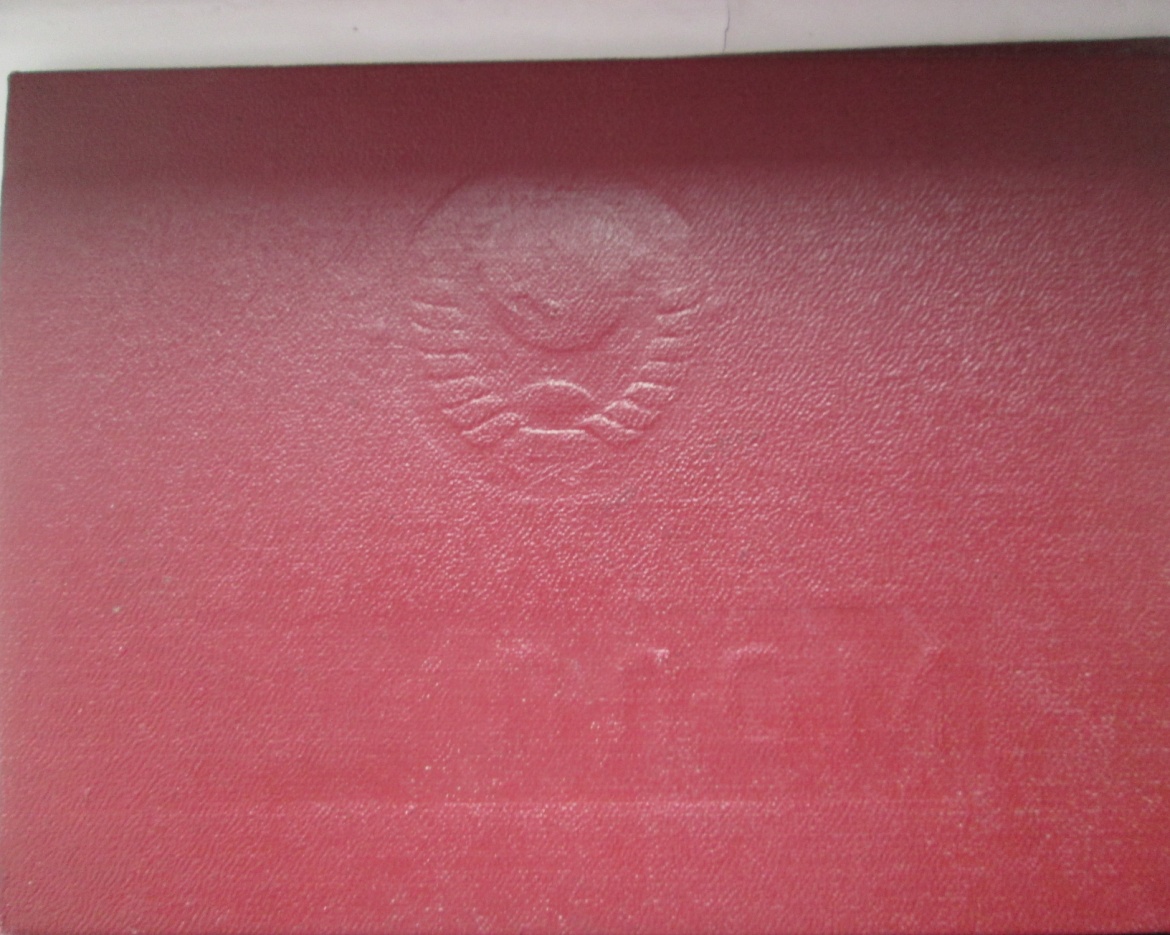 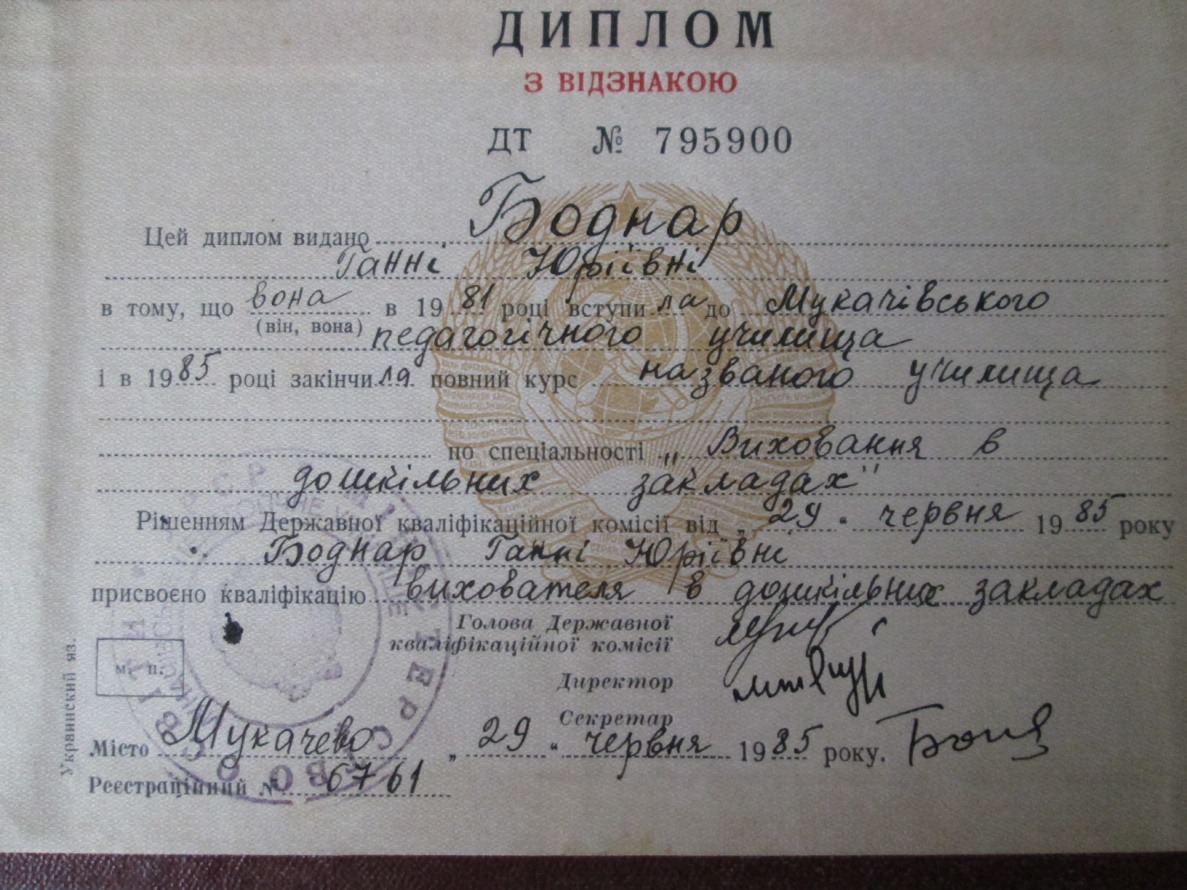 Мої нагороди
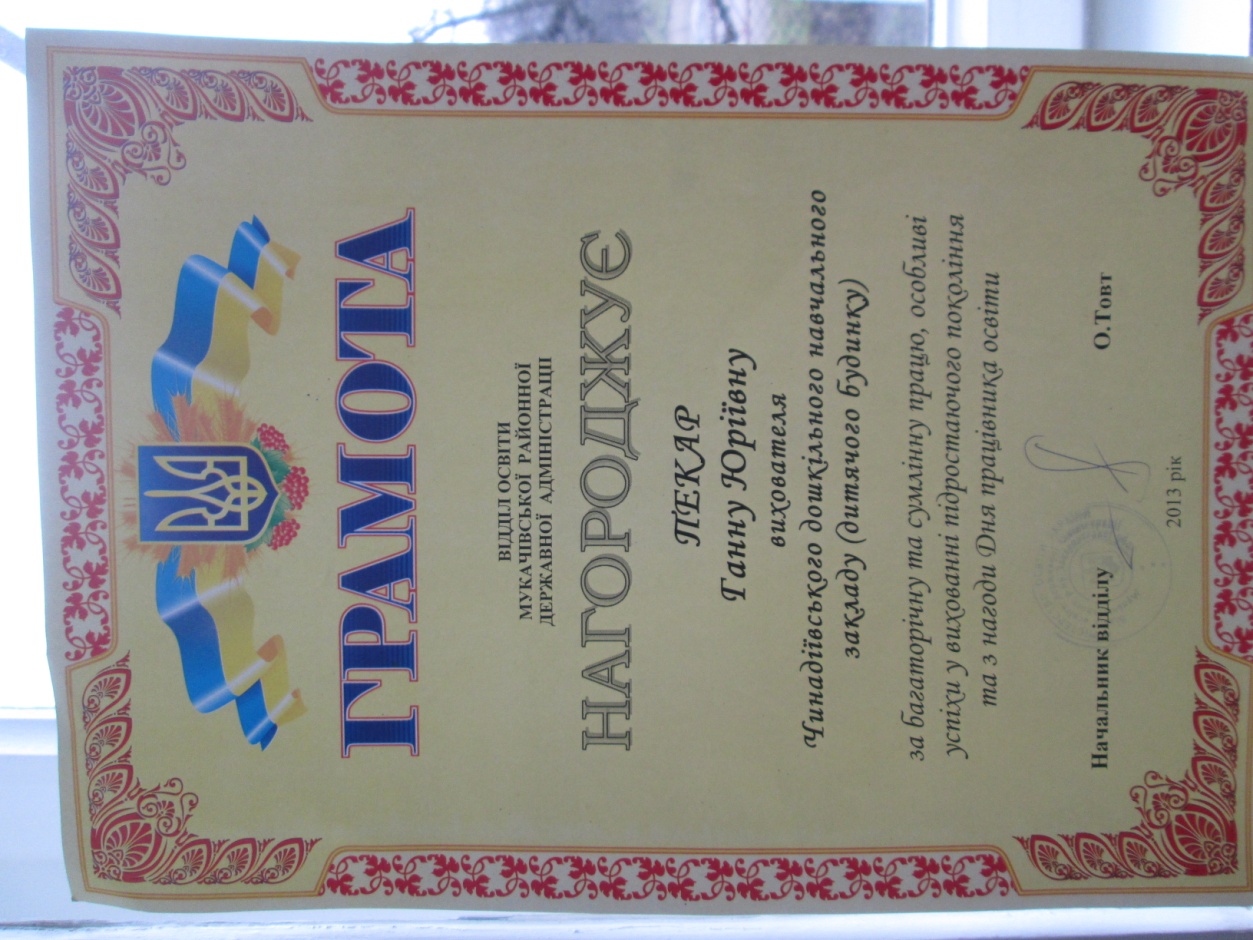 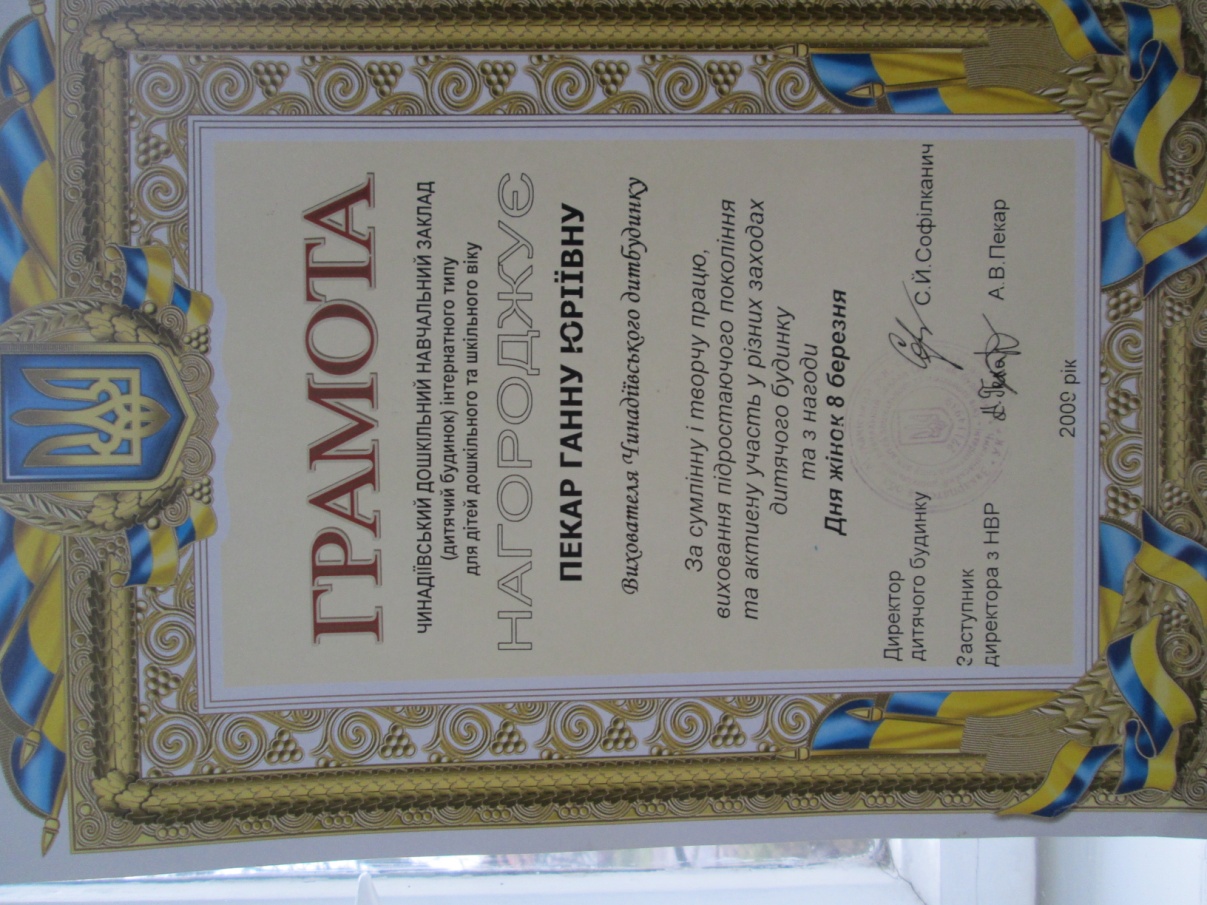 Проблема, над якою працюю:
Формування самостійної, мислячої, творчої особистості.
Навчити дитину гратися.
Формування мовленнєво-комунікативних здібностей дитини.
Мета:
Спонукати дітей до творчого розв‘язання буденних ситуацій.
В процесі ігрової діяльності формувати вміння домовлятися, поступатися, вислуховувати, переконувати, пропонувати, співчувати, а отже – спілкуватися.
Спонукати дитину до власної активної діяльності для пізнання навколишньої дійсності.
Моя педагогічна діяльність
Участь у педрадах
Методоб‘єднаннях
Семінарах
Проведення виховних заходів
Участь у святах дитячого будинку
Участь у виставках.
За атестаційний період:
Навчальна діяльність
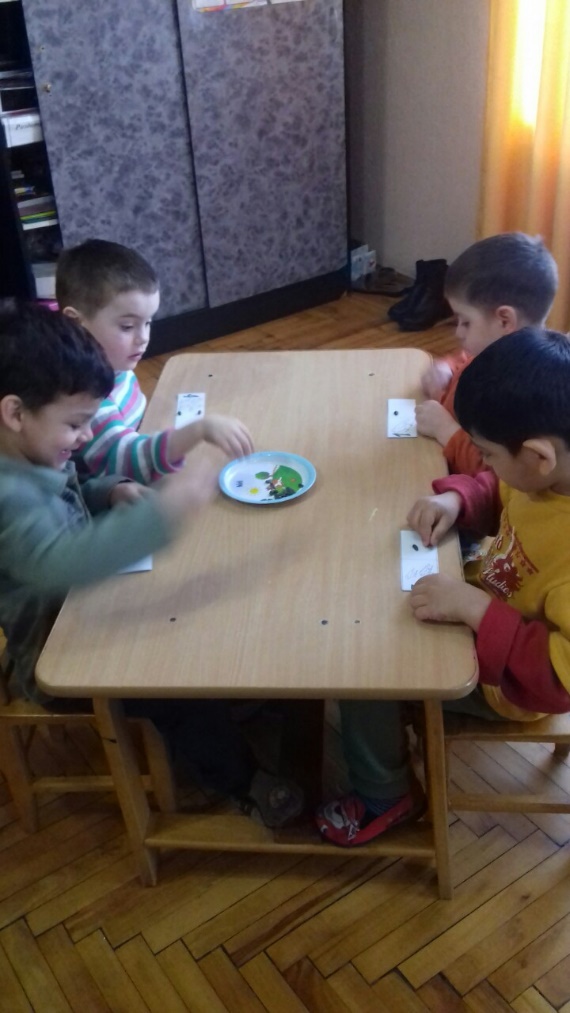 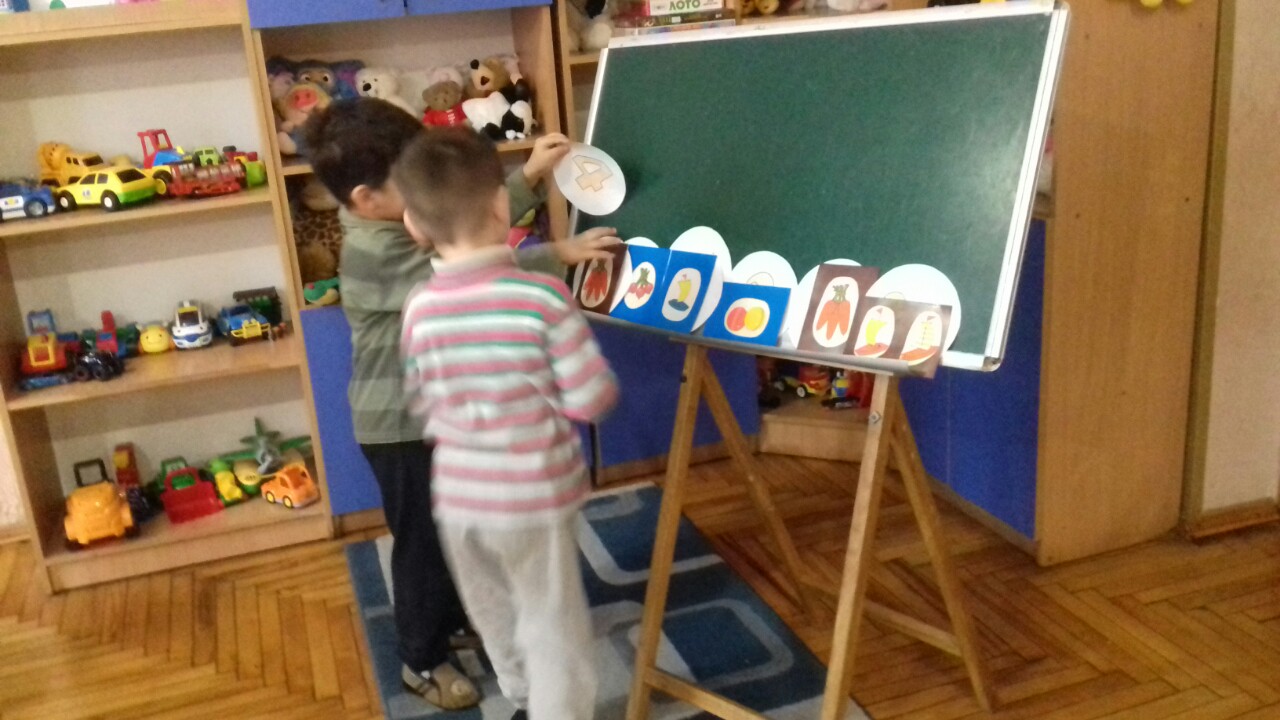 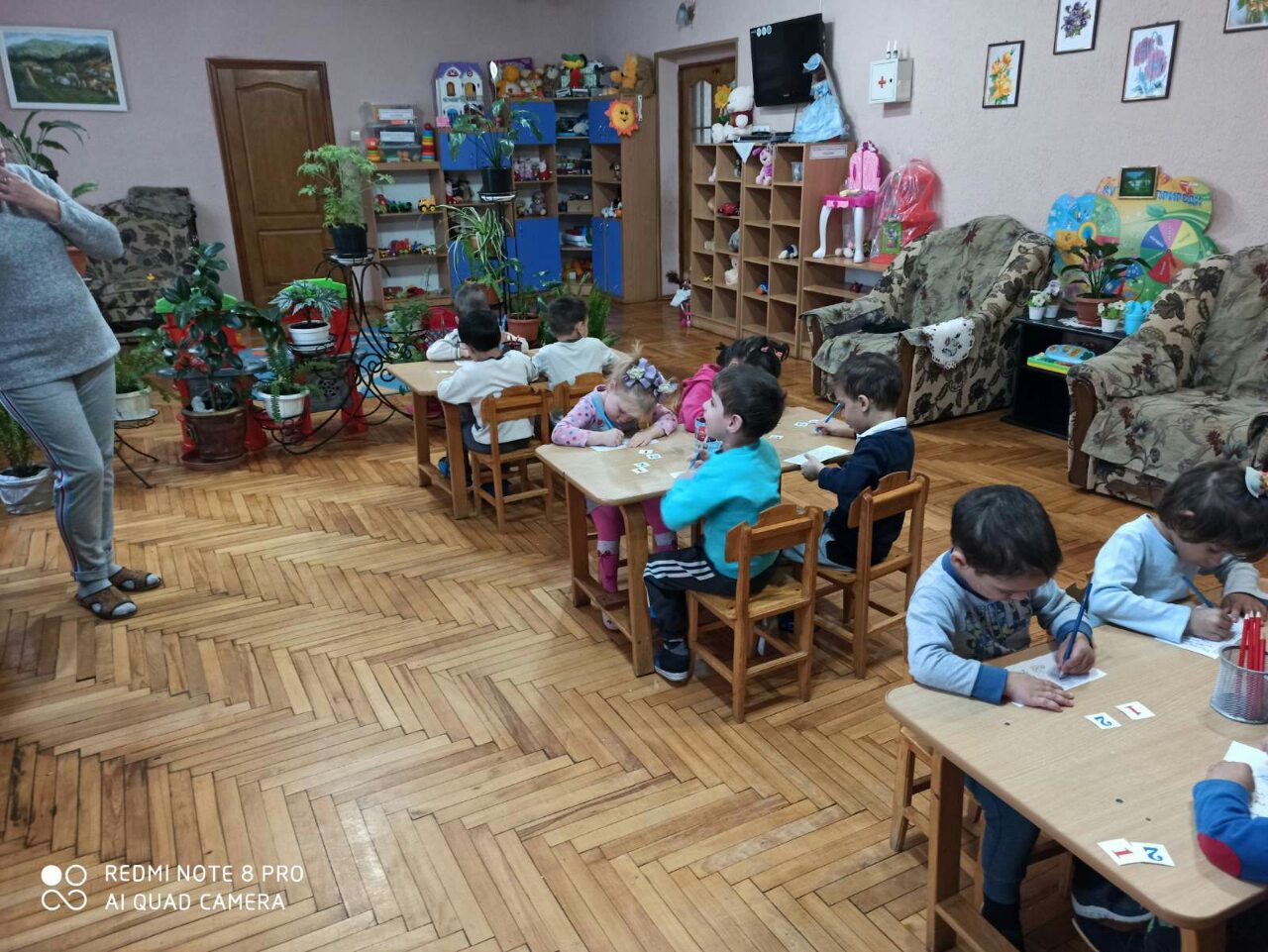 Навчальна діяльність
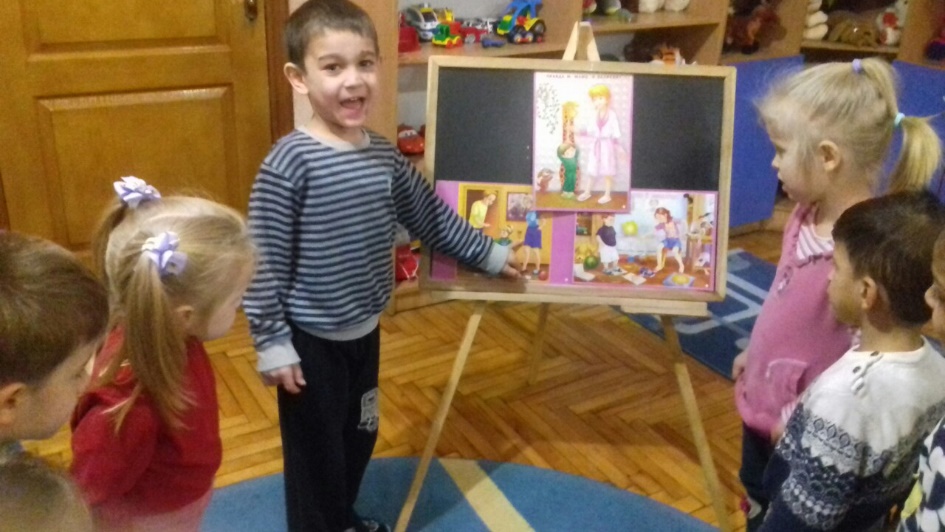 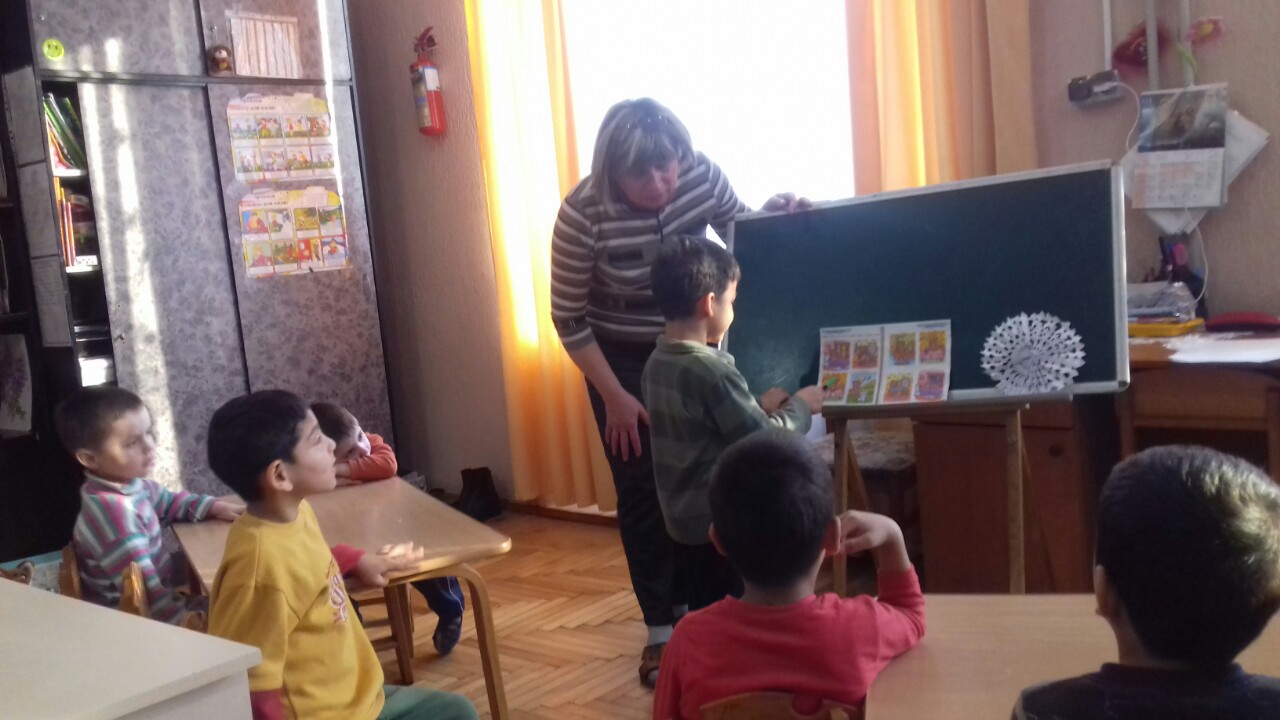 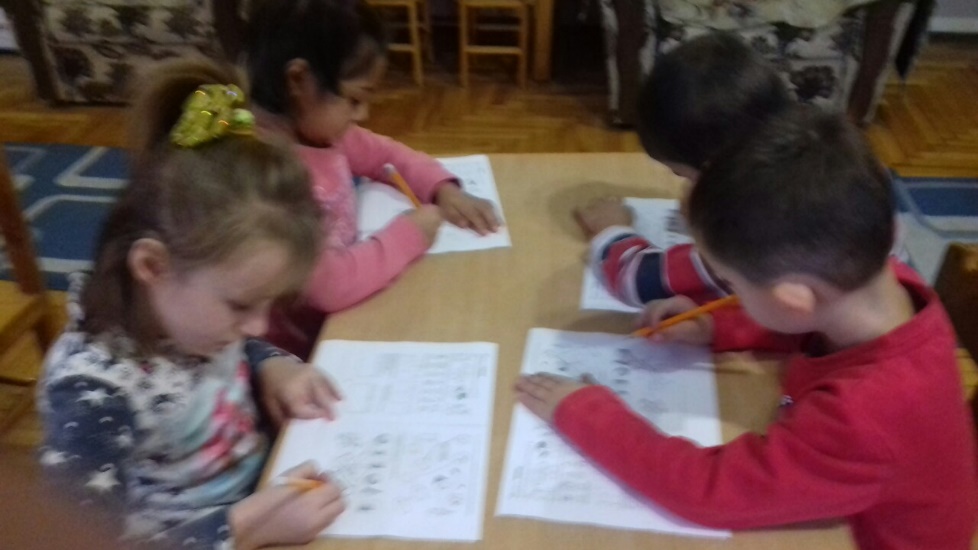 Виховую патріотів України
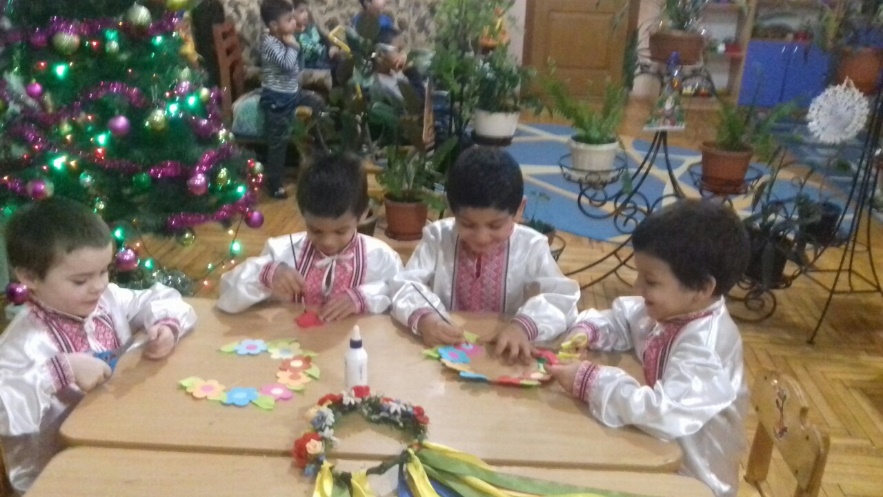 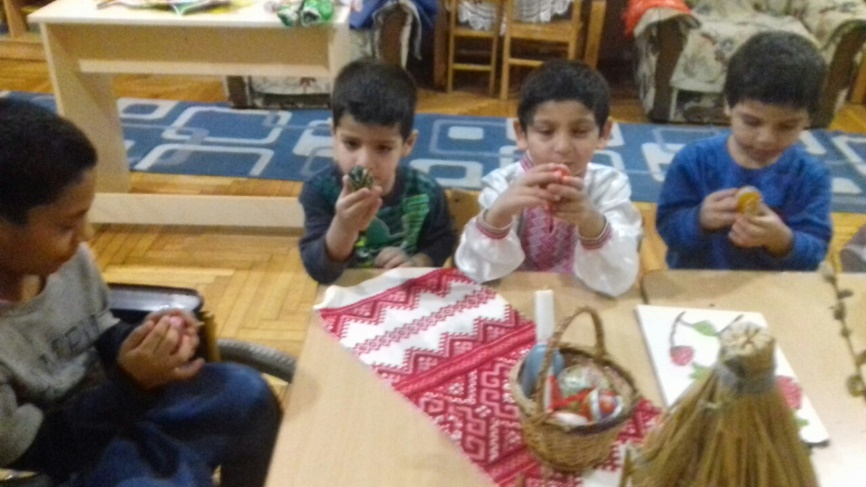 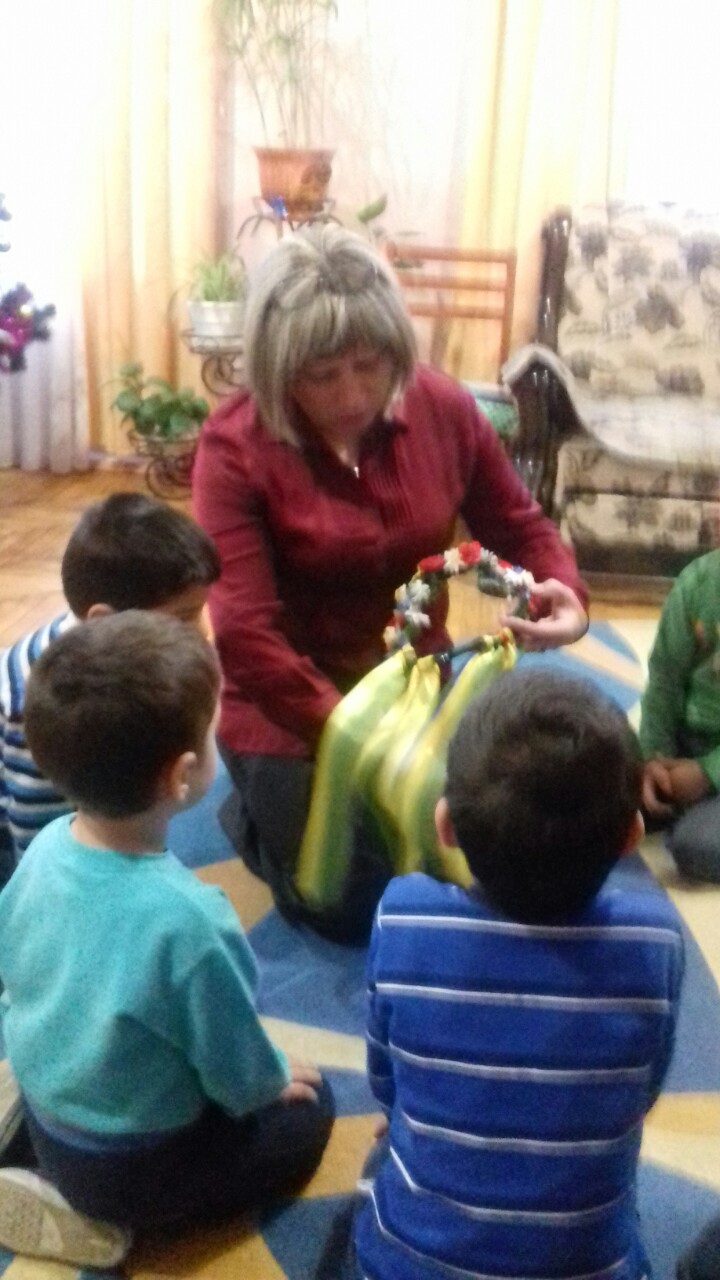 Участь у святкових ранках
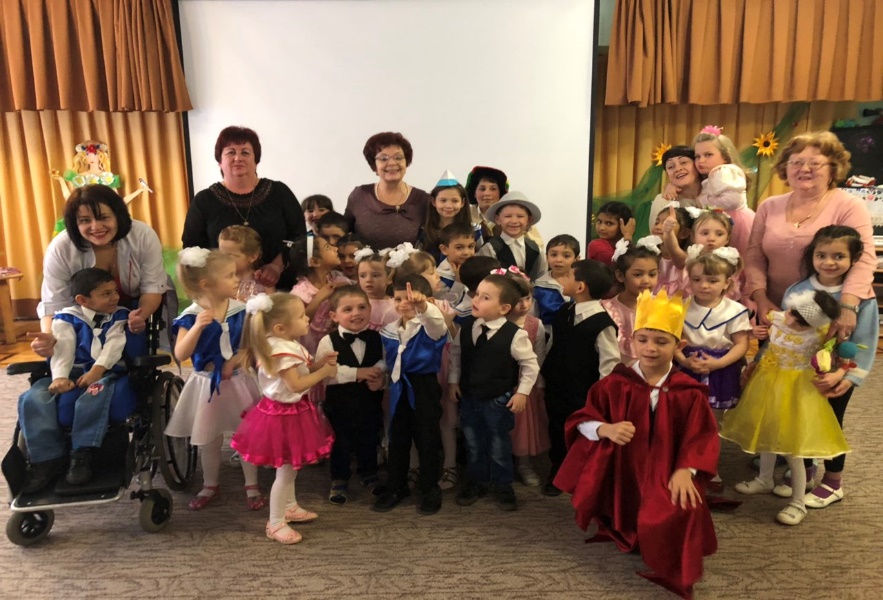 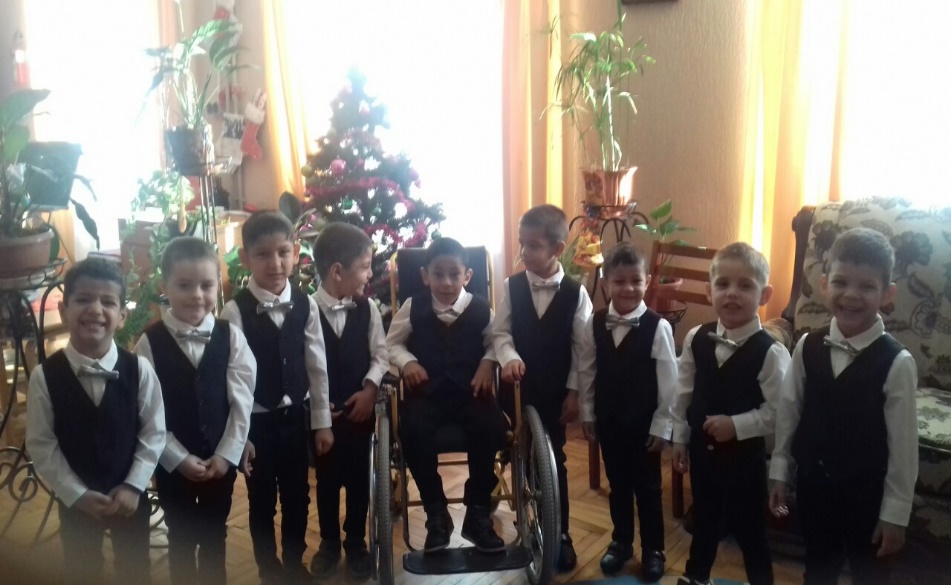 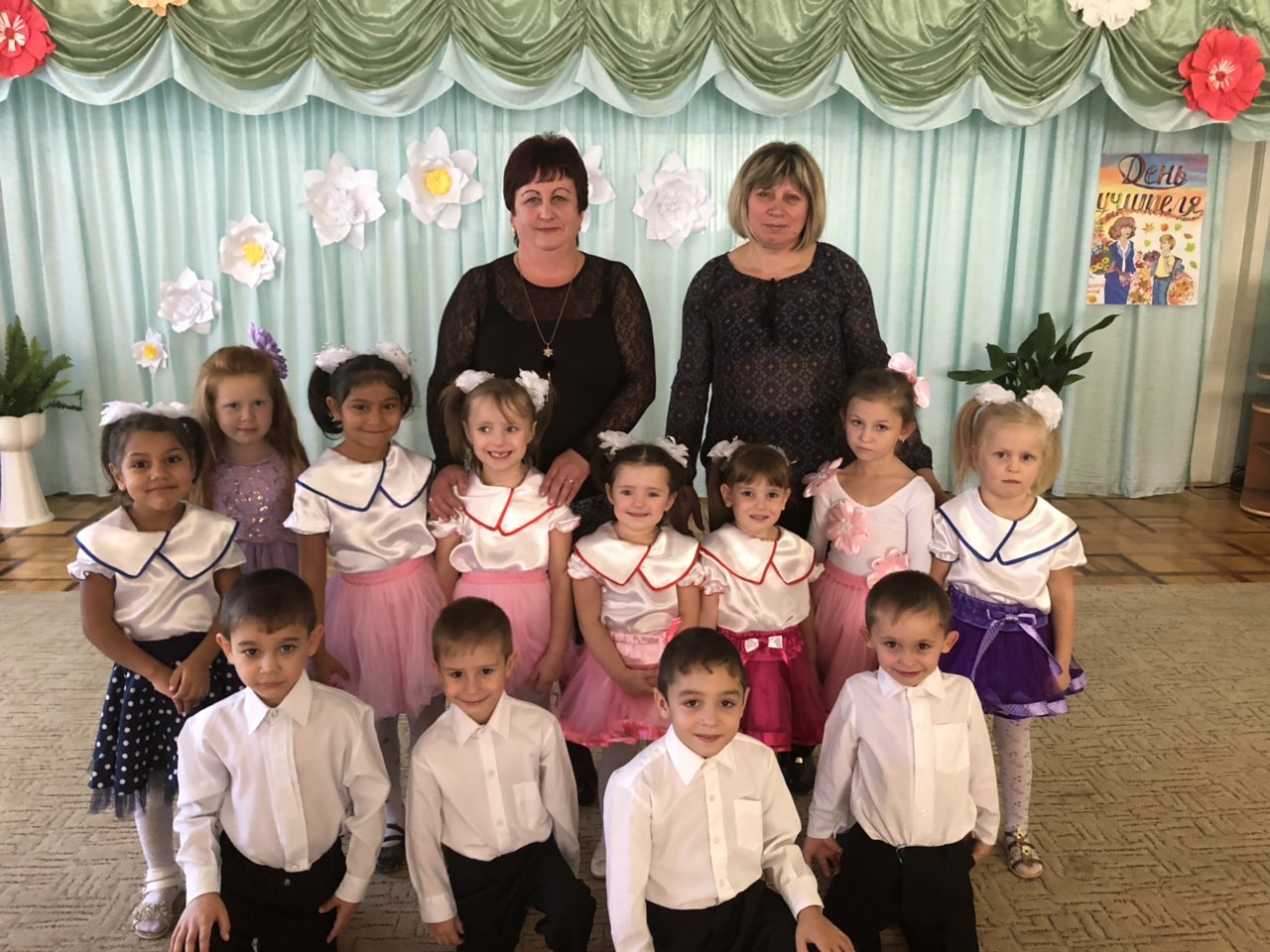 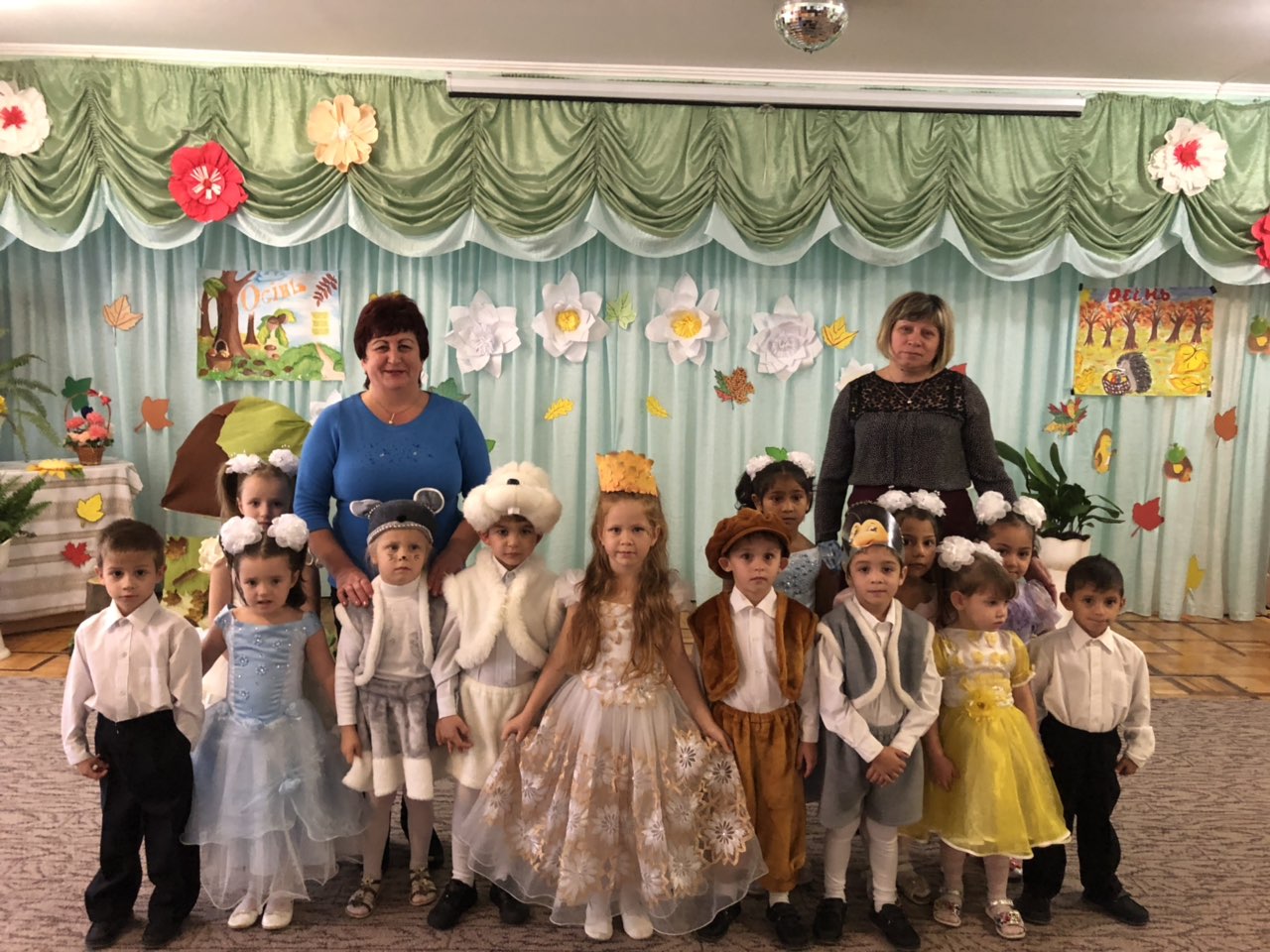 Святкування родинних свят
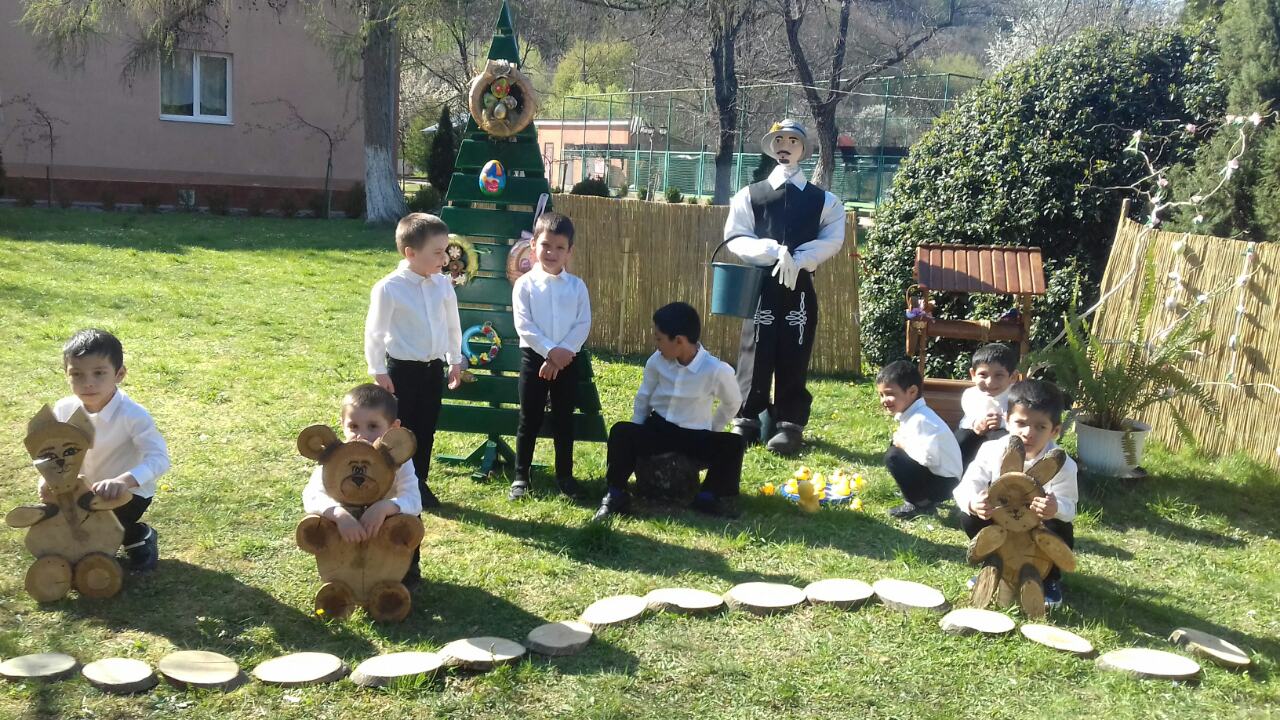 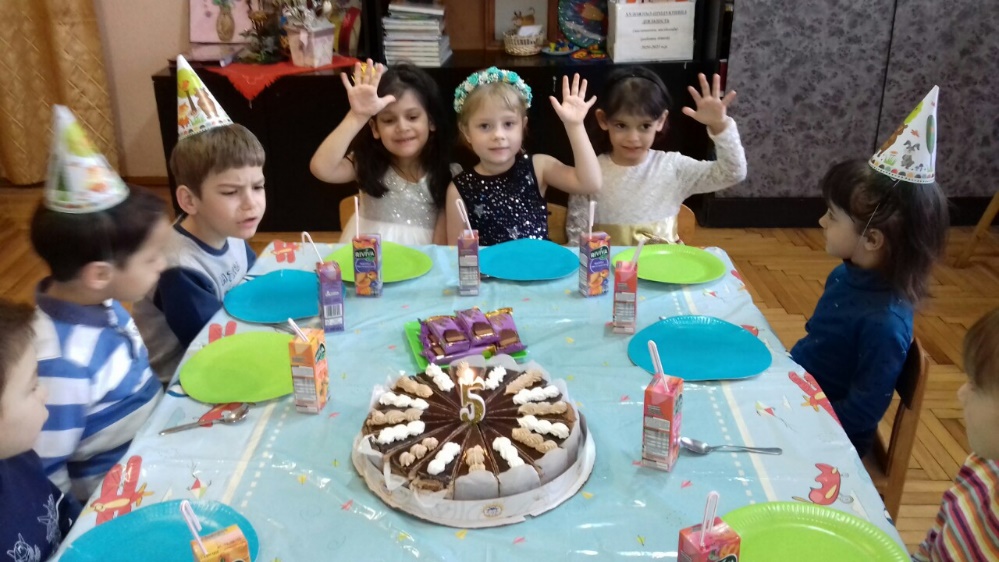 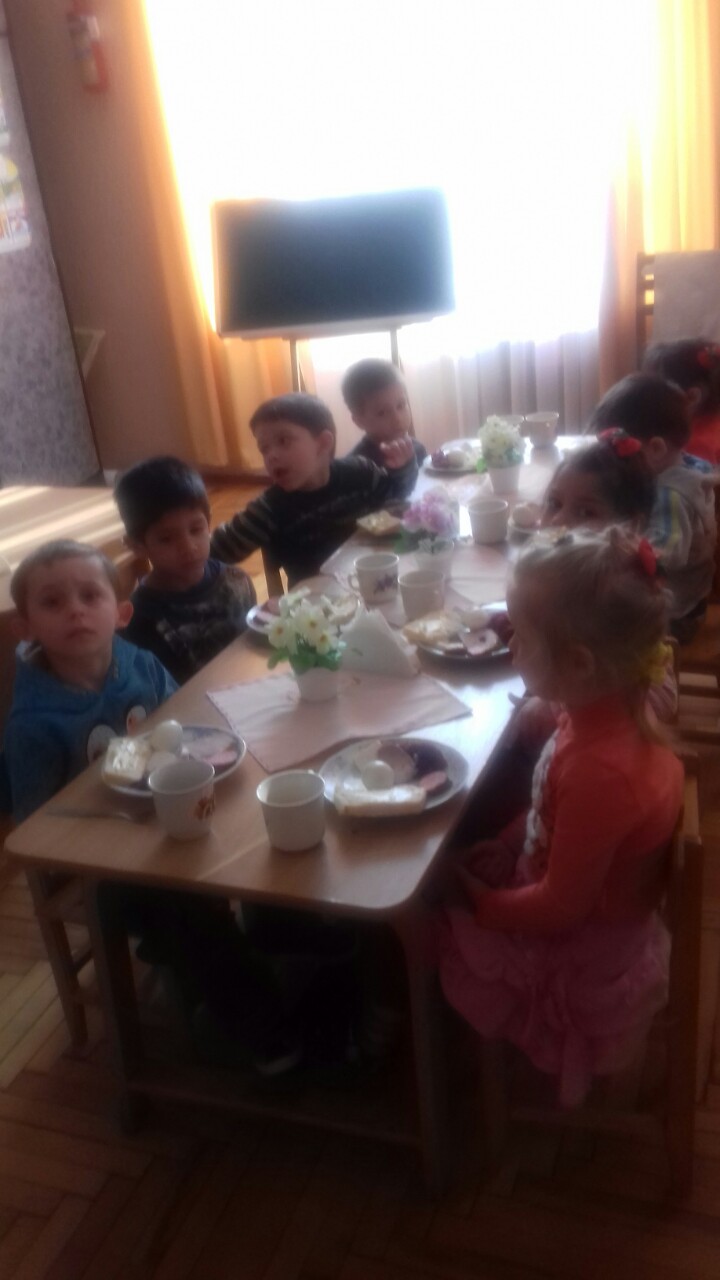 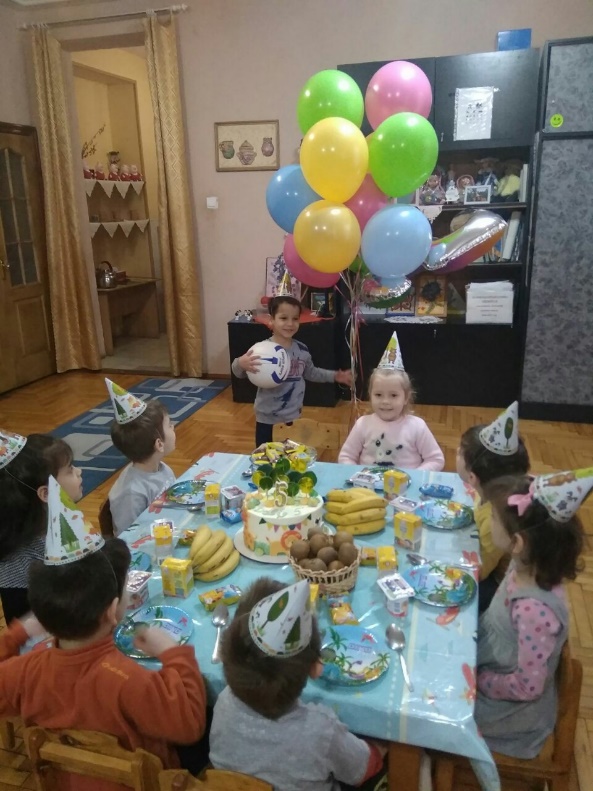 У труді зростаємо
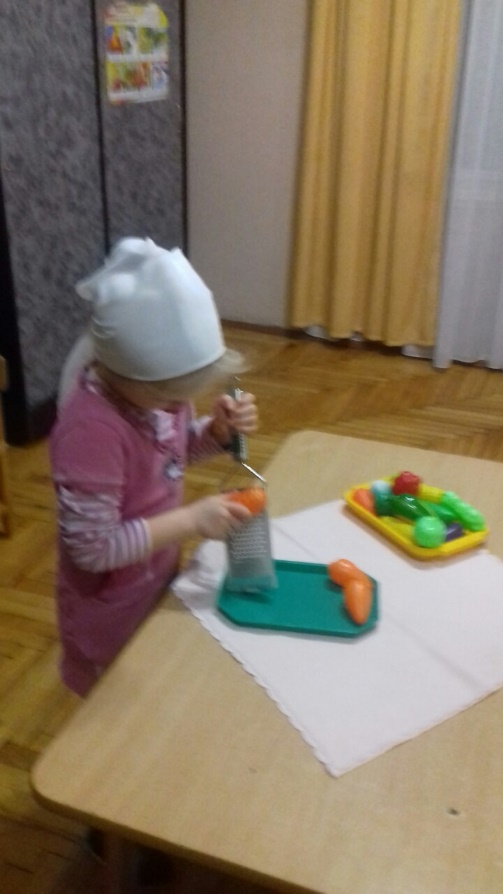 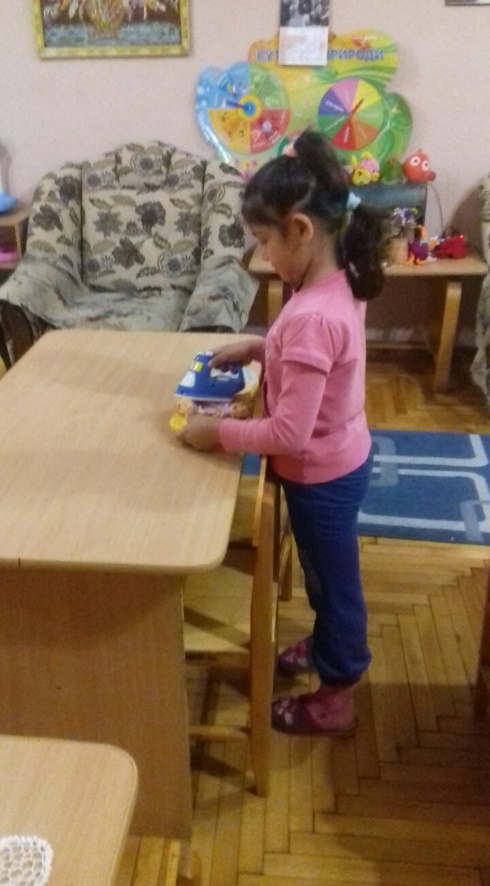 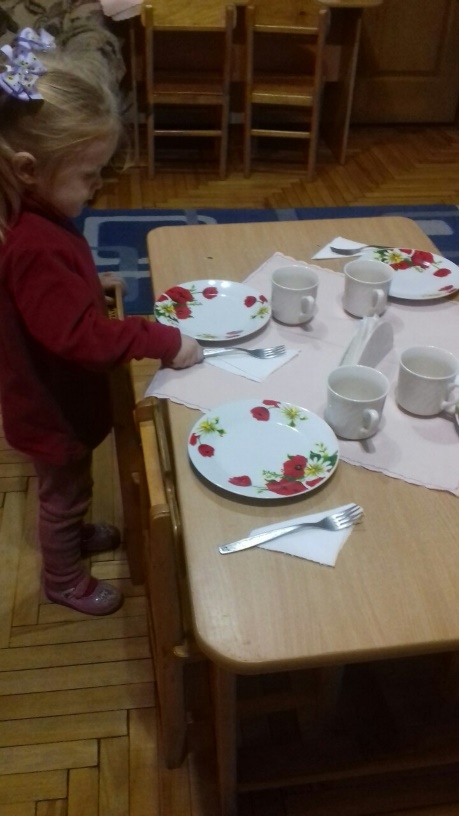 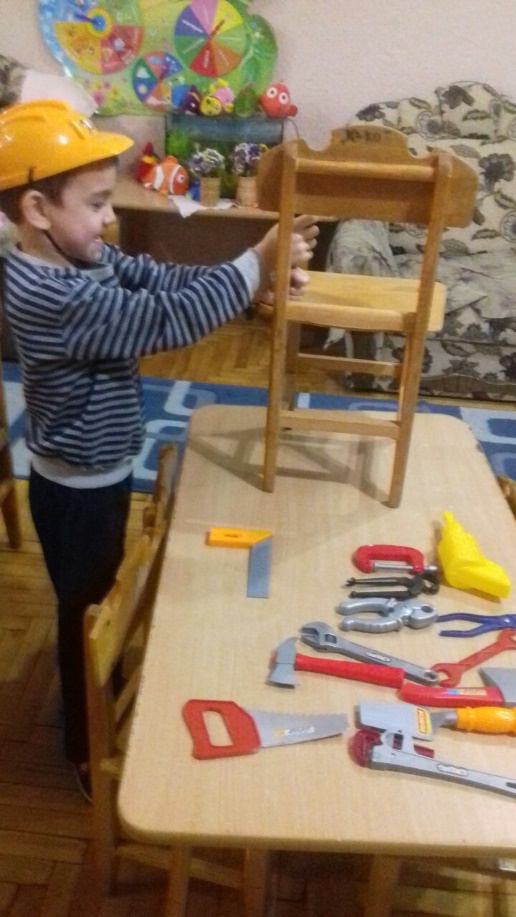 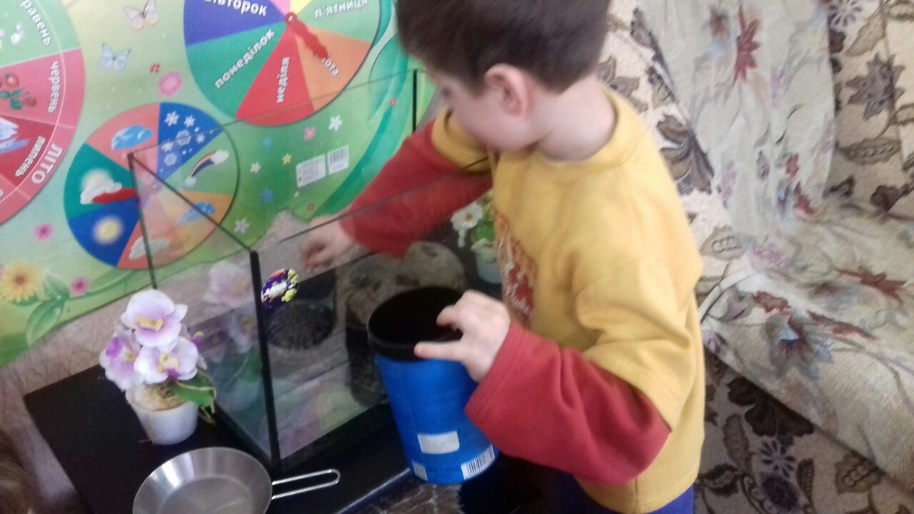 Виростаємо здоровими і сильними
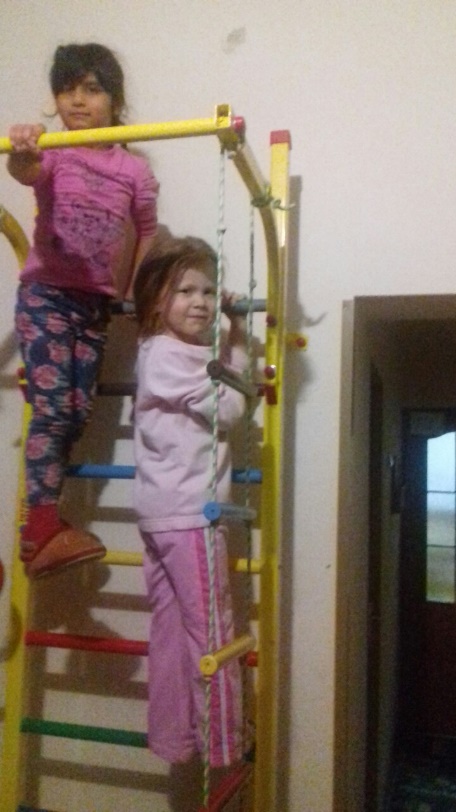 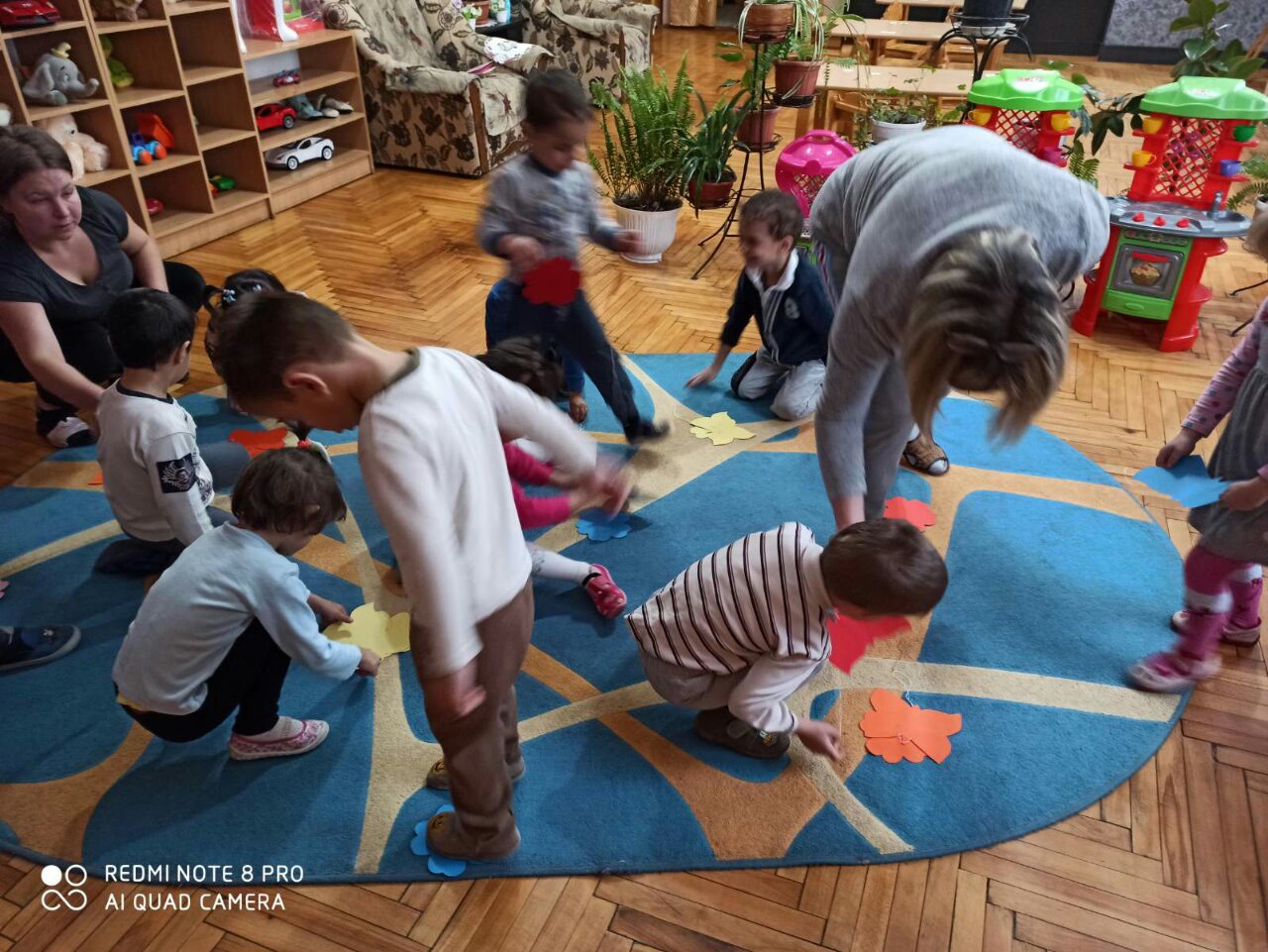 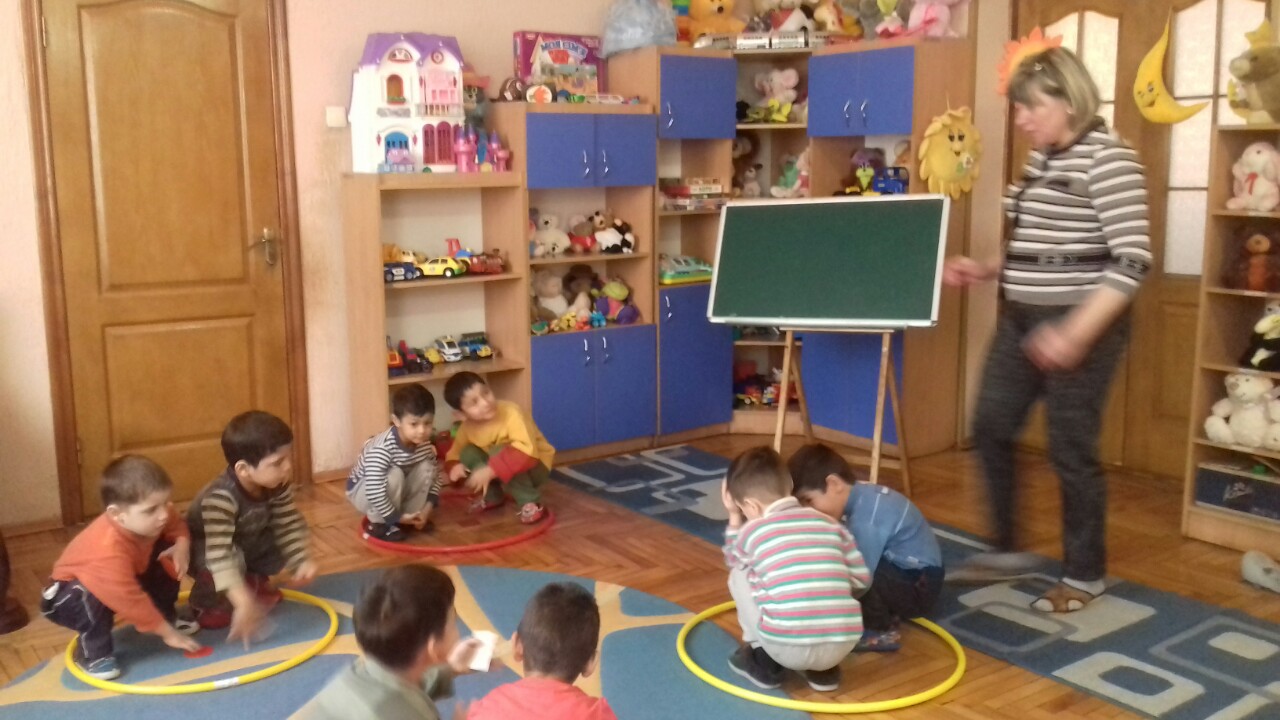 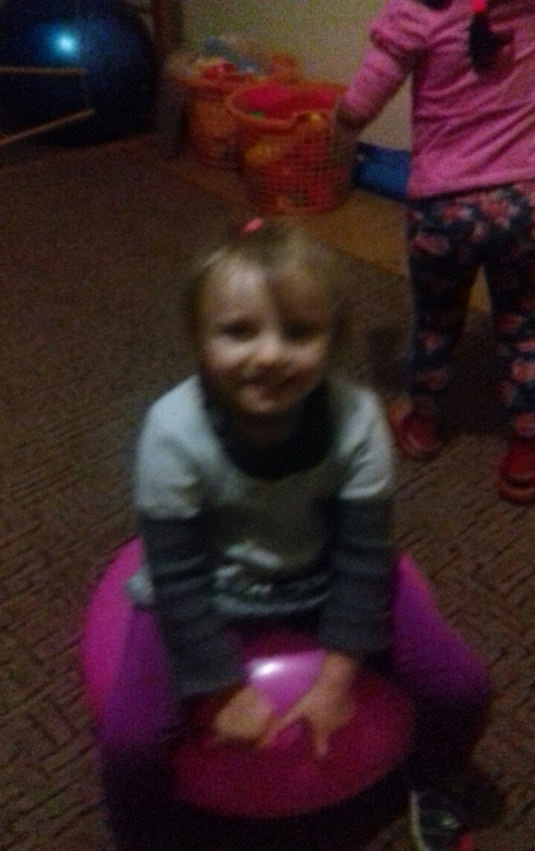 Наші будні
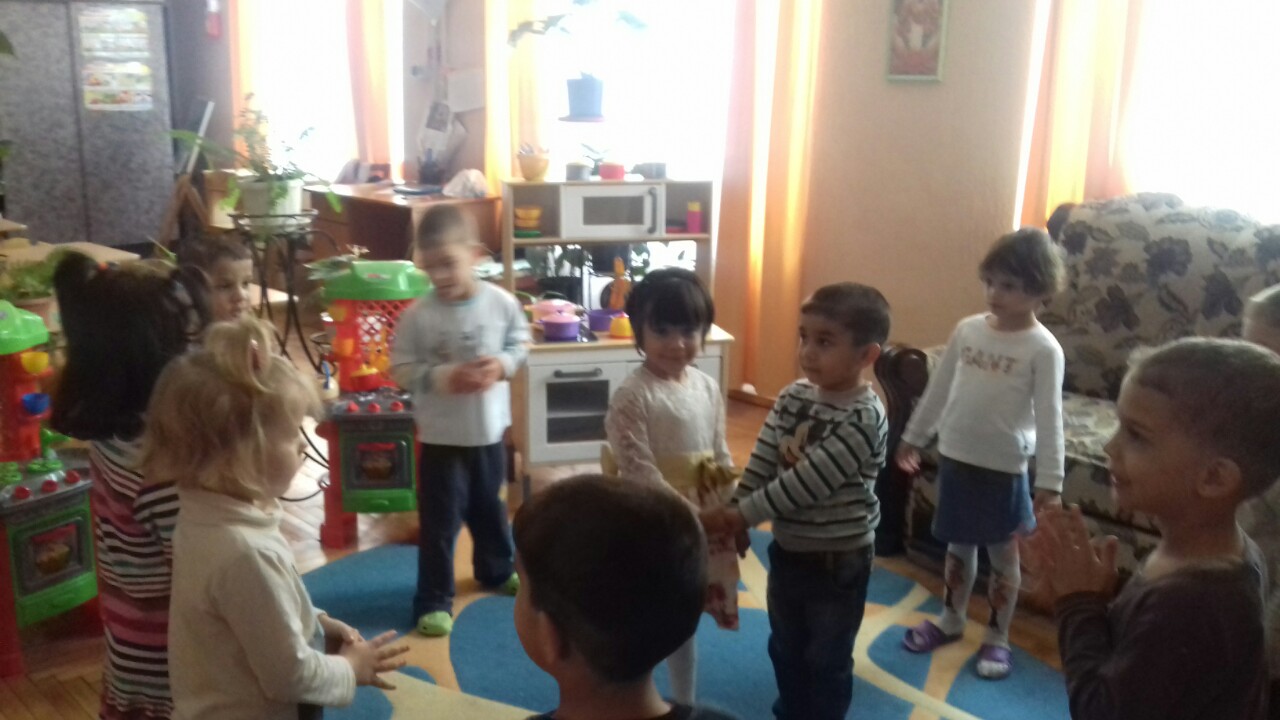 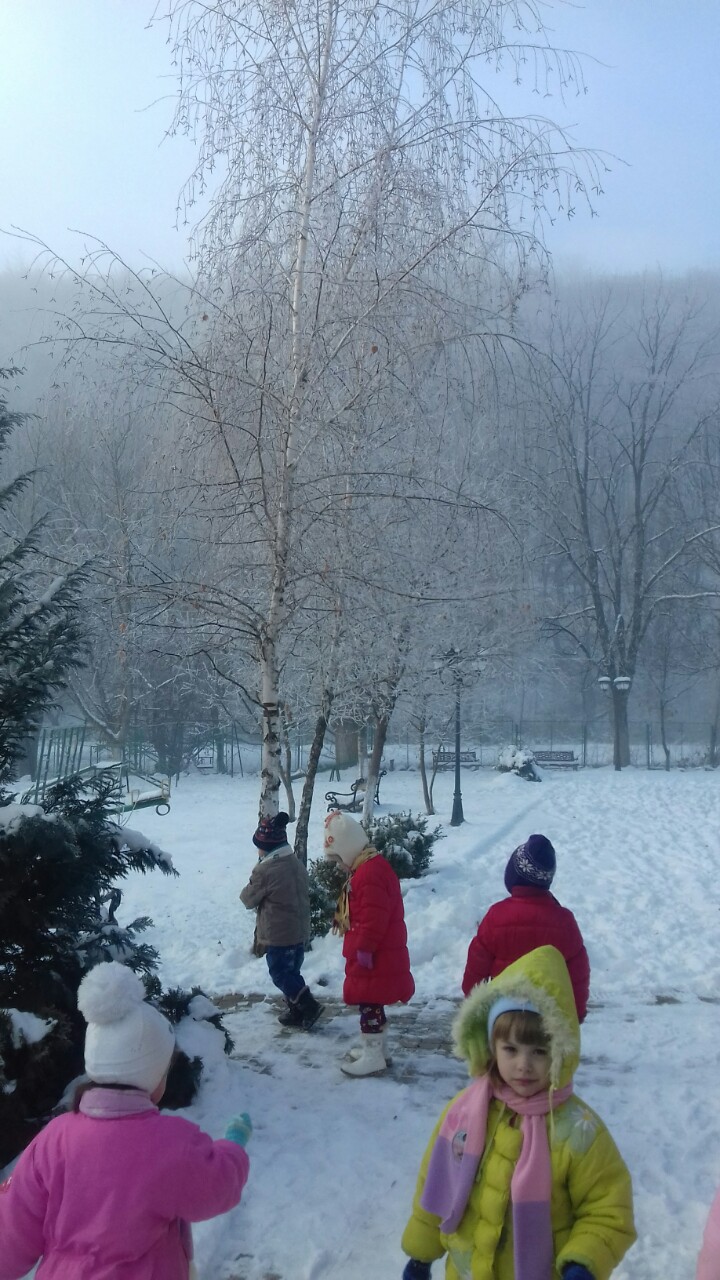 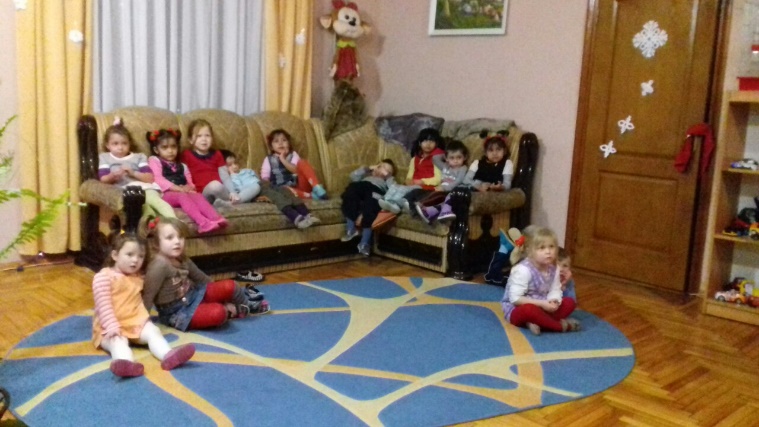 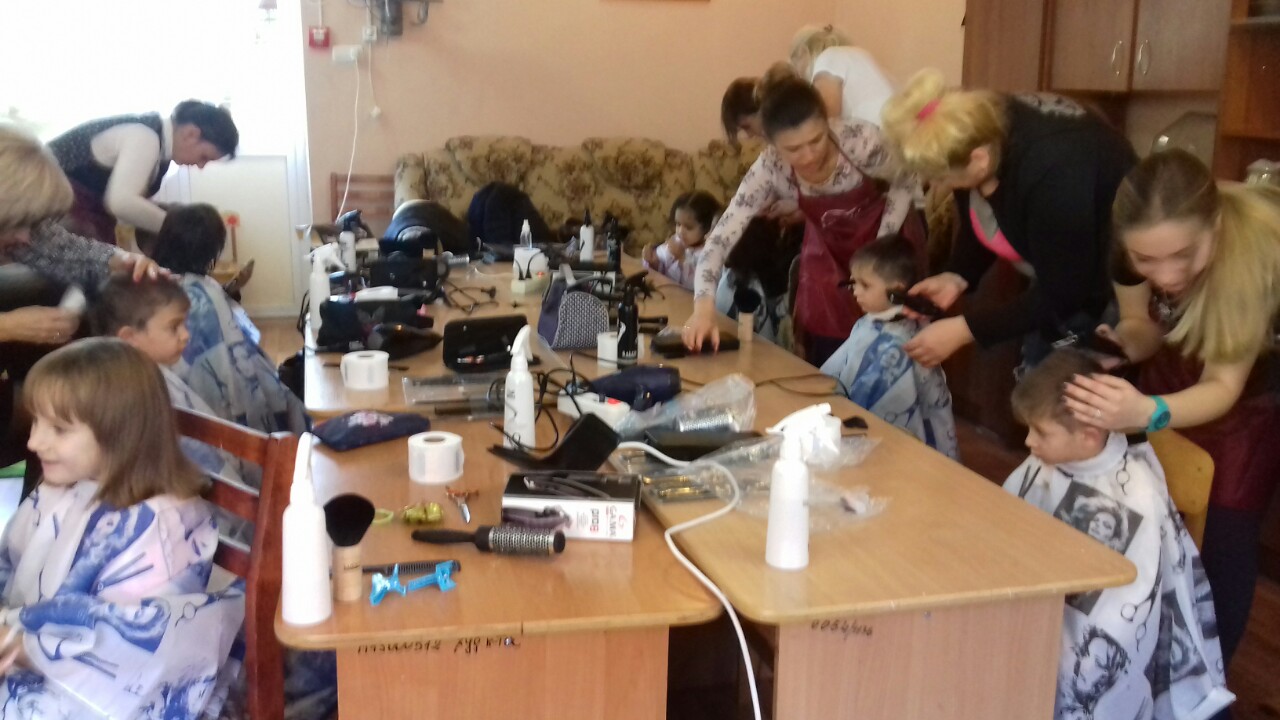 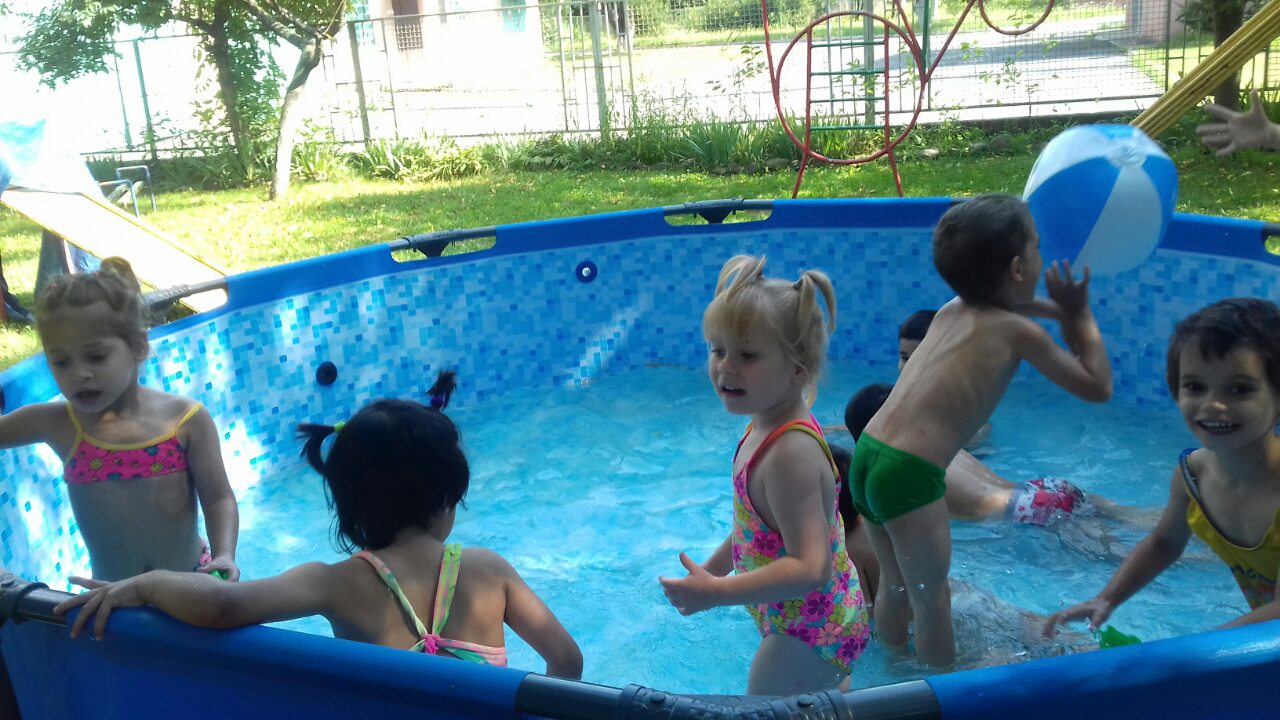 ПІЗНАЄМО СВІТ У ГРІ
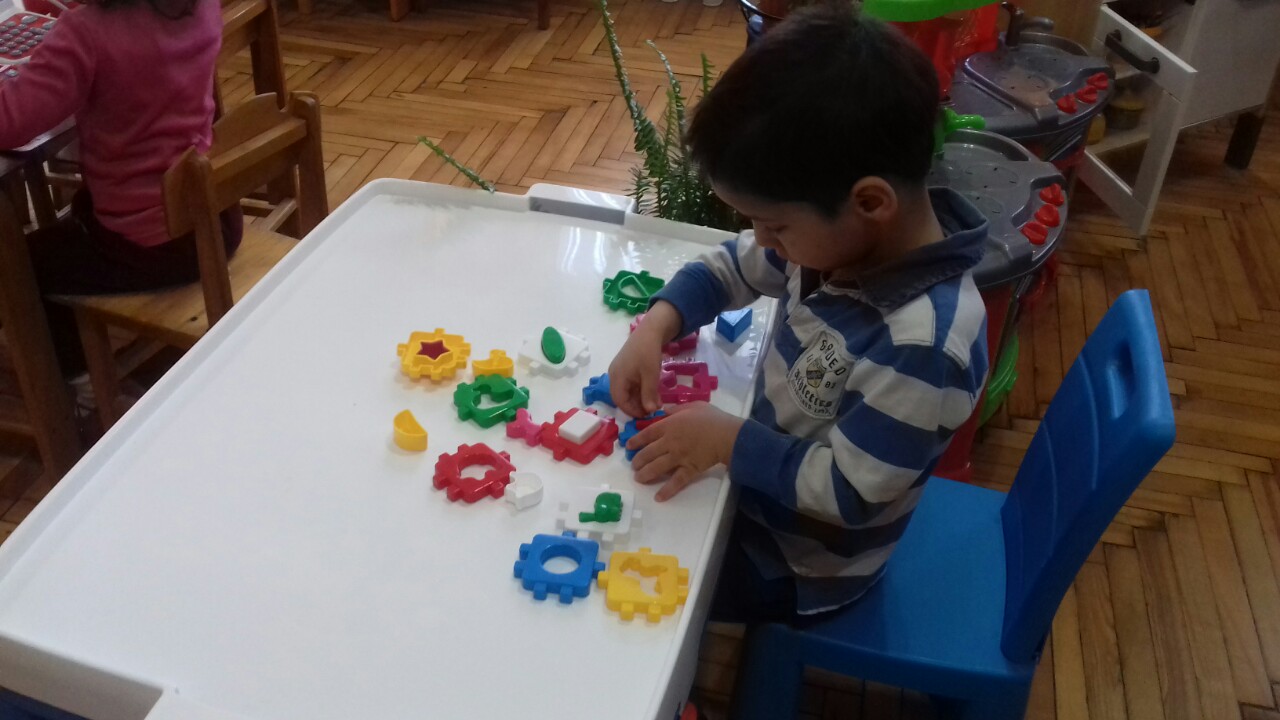 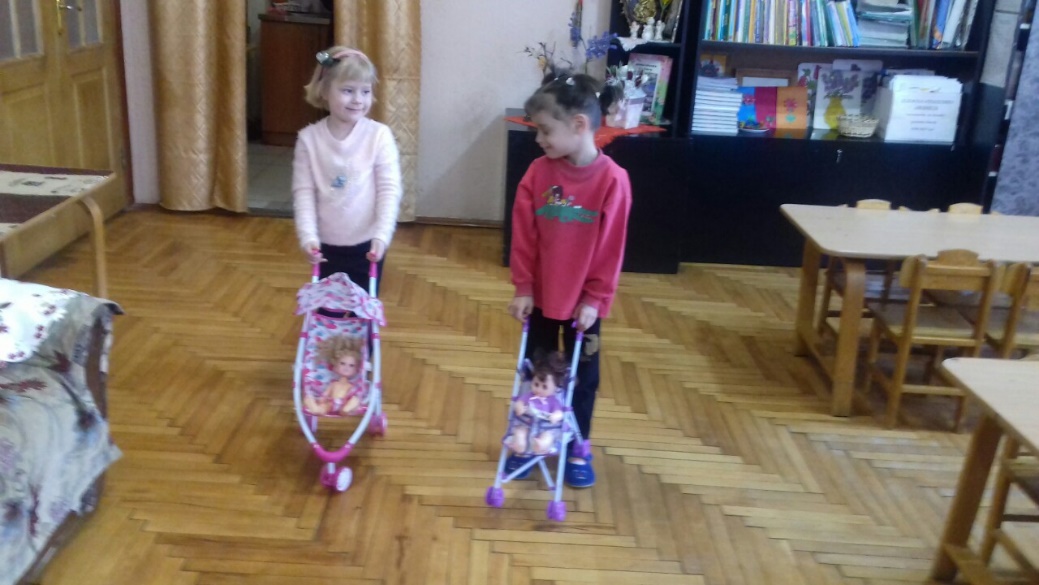 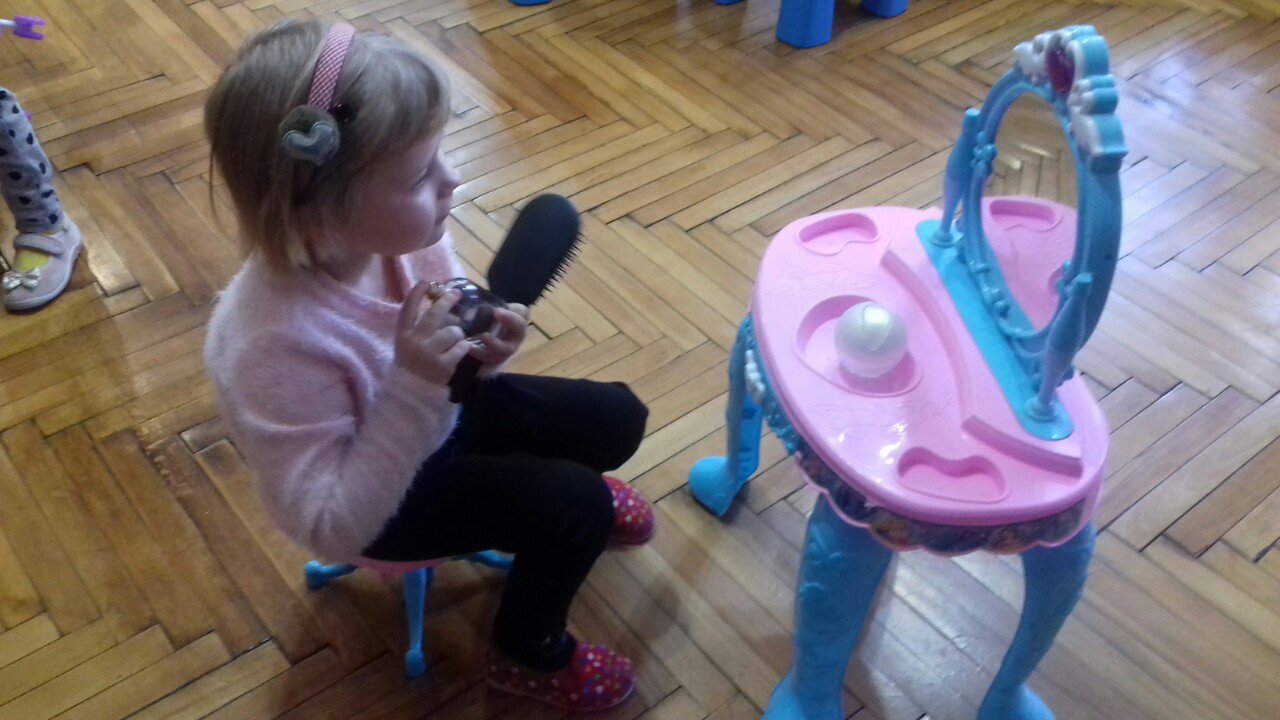 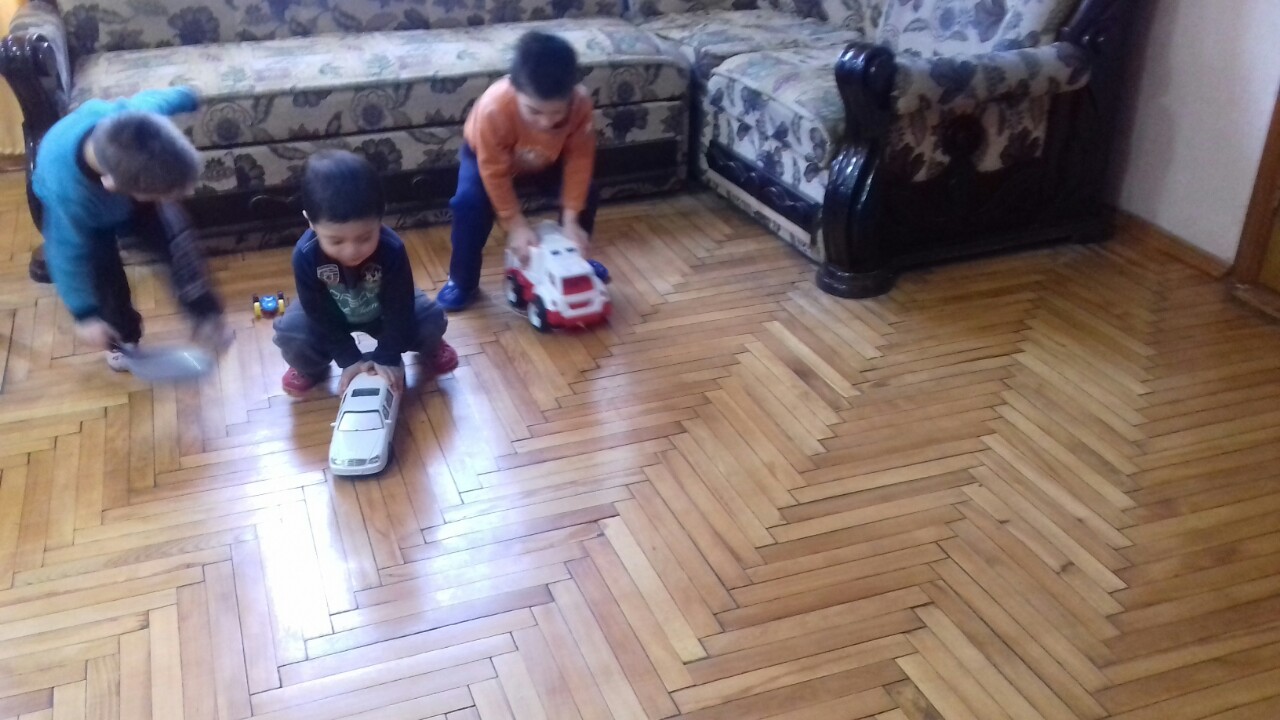 наші дружні родини
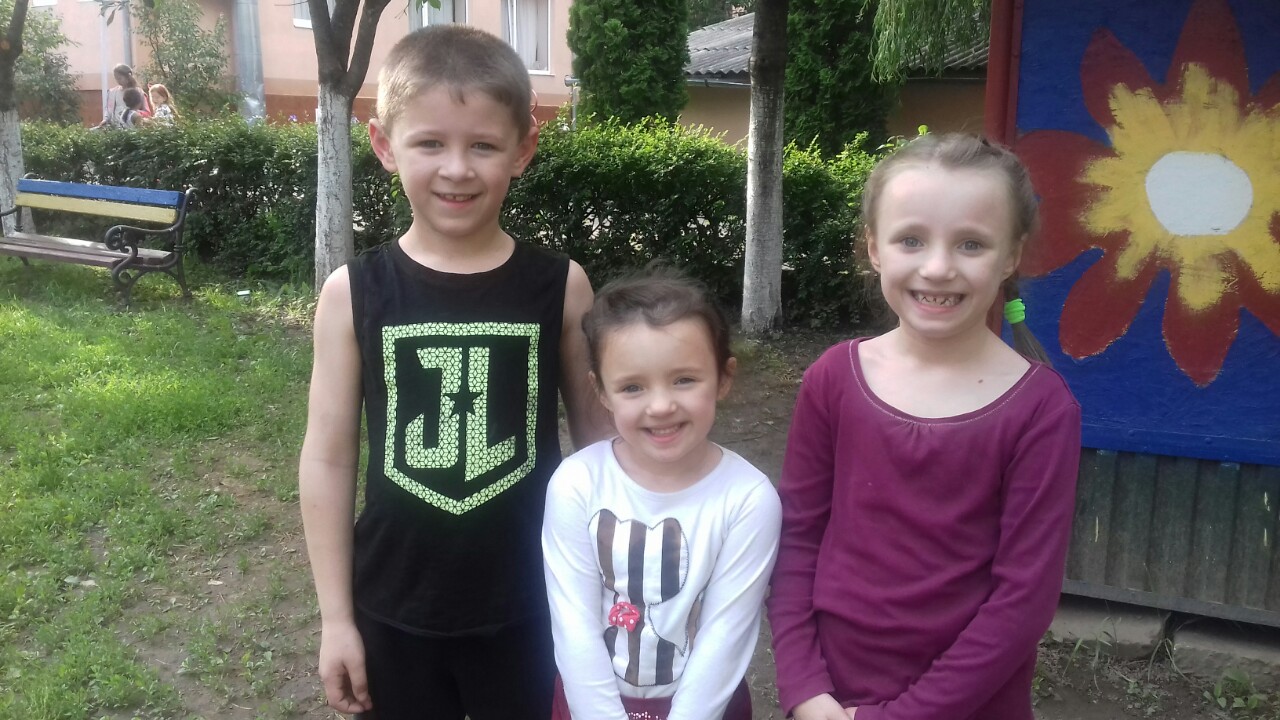 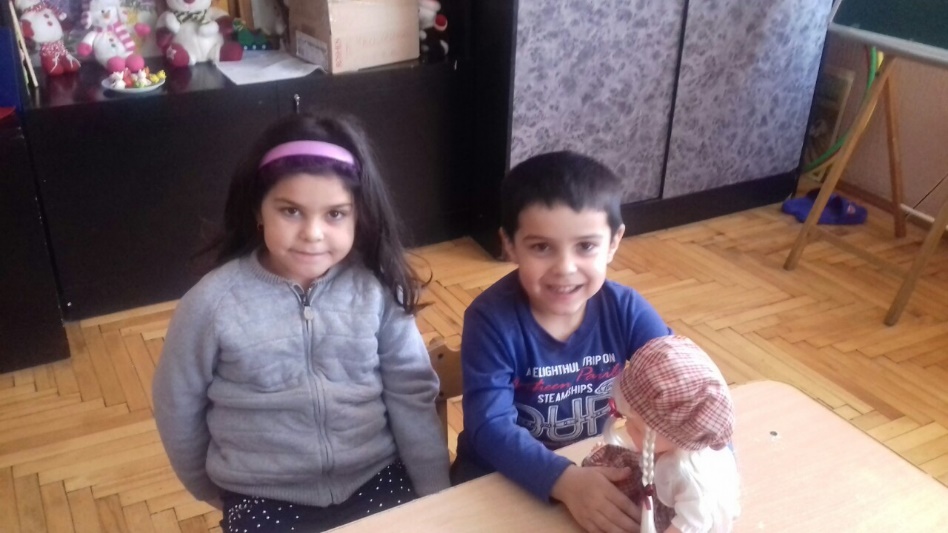 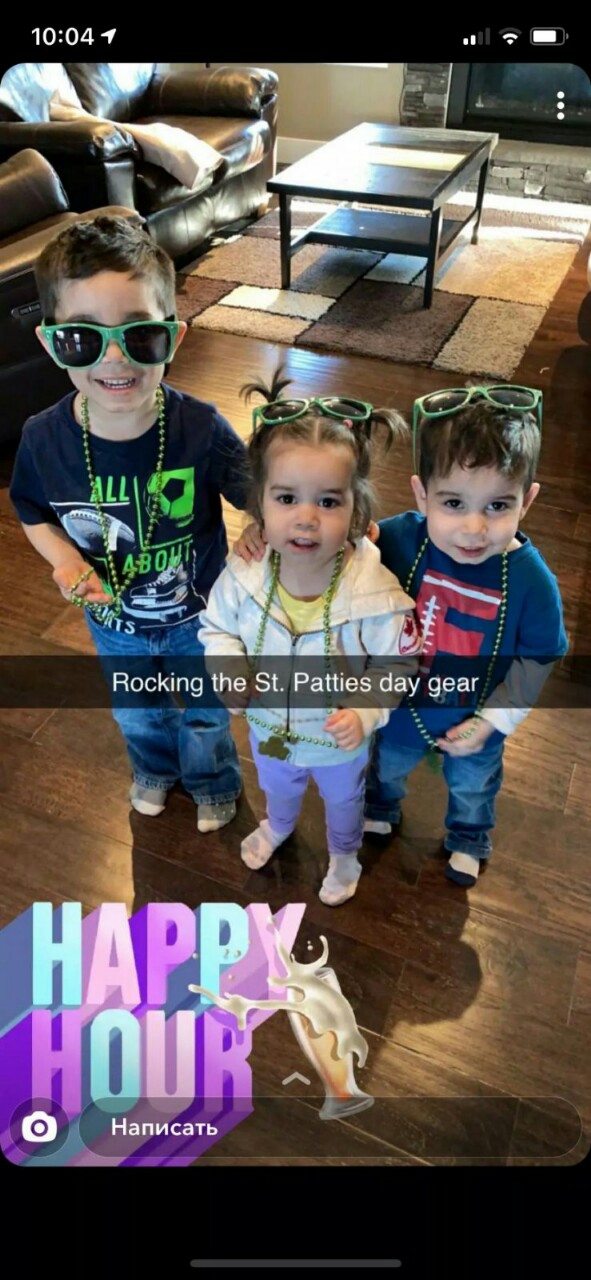 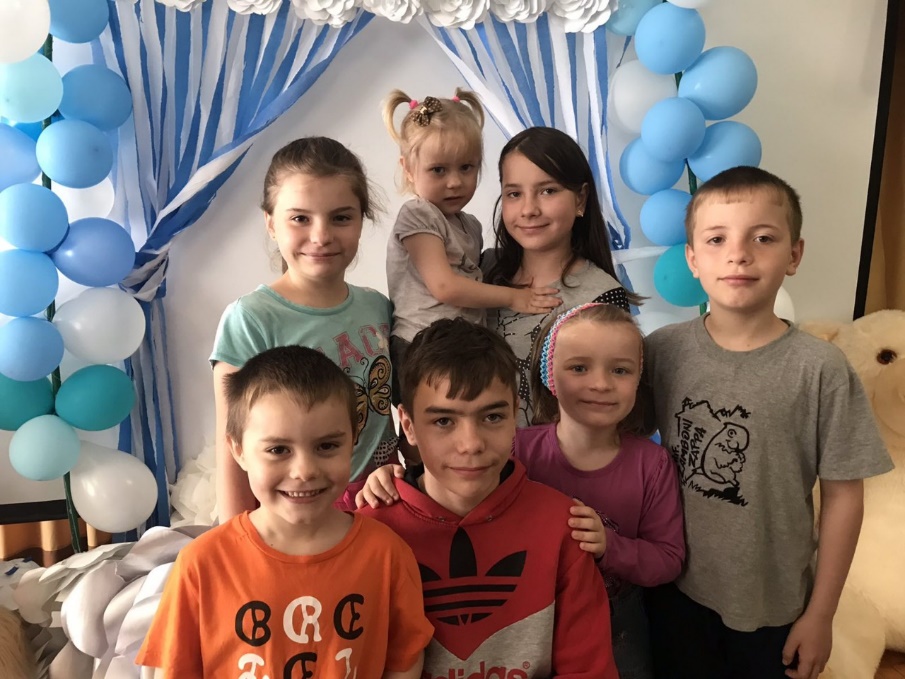 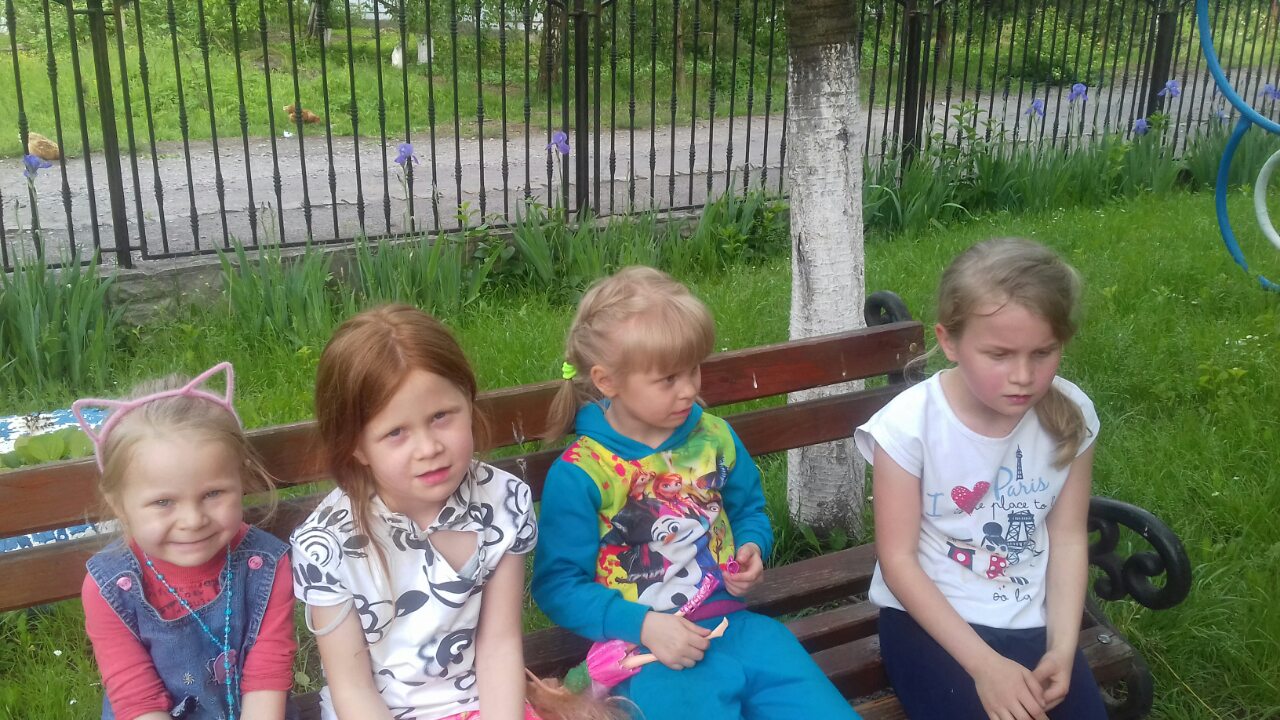